Essentials of Fire Fighting
6th Edition
Firefighter I
Chapter 2 — Firefighter Safety and Health
Learning Objective 1
List the main types of job-related firefighter fatalities, injuries, and illnesses.
2–3
Firefighter fatalities are caused by a variety of situations.
2–4
Firefighter injuries occur both on the fireground and at nonfire emergencies.
2–5
Firefighter injuries cause costs to both individuals and departments.
2–6
The shared costs of injuries can be prevented by both the individual and organization.
2–7
You must be aware of and protect yourself from certain chronic illnesses.
(Cont.)
2–8
You must be aware of and protect yourself from certain chronic illnesses.
2–9
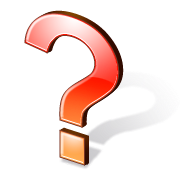 REVIEW QUESTION
What types of job-related injuries and illnesses can a firefighter expect to encounter?
2–10
Learning Objective 2
Describe the National Fire Protection Association® standards related to firefighter safety and health.
2–11
Fire service safety is governed by several standards, regulations, and initiatives.
2–12
NFPA® standards establish and regulate many aspects of safety.
2–13
NFPA® 1500 is the most comprehensive standard relating to safety and health.
Safety and health-related policies
(Cont.)
2–14
NFPA® 1500 is the most comprehensive standard relating to safety and health.
(Cont.)
2–15
NFPA® 1500 is the most comprehensive standard relating to safety and health.
2–16
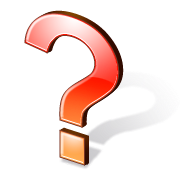 REVIEW QUESTION
What topics does NFPA® 1500 cover regarding firefighter safety and health?
2–17
Learning Objective 3
Identify Occupational Safety and Health Administration (OSHA) regulations that relate to firefighters.
2–18
OSHA regulations apply to specific categories of employees.
2–19
Other organizations work to reduce fire fatalities and focus on safety.
Annual Safety Stand-down
2–20
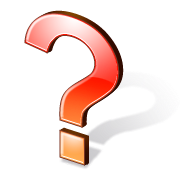 REVIEW QUESTION
Federal OSHA regulations apply to what specific groups of firefighters?
2–21
Learning Objective 4
Summarize the model that supports the concept of risk management.
2–22
Risk management establishes criteria to assess benefit and risk at incidents.
2–23
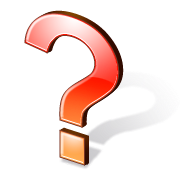 REVIEW QUESTION
How do the key behaviors of driving defensively, keeping the crew intact, and following standard fireground procedures support the concept of risk management?
2–24
Learning Objective 5
Describe fire department safety and health programs.
2–25
Learning Objective 6
Summarize firefighter health awareness issues.
2–26
Department safety and health programs target specific goals.
2–27
Safety and health programs are based on several specific components.
2–28
Health considerations for firefighters begin with adopting a healthy lifestyle.
2–29
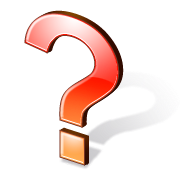 REVIEW QUESTION
What are the main goals of a safety and health program?
2–30
Employee assistance and wellness programs offer help in various ways.
2–31
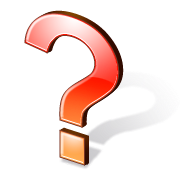 REVIEW QUESTION
What areas can an Employee Assistance and Wellness program assist with?
2–32